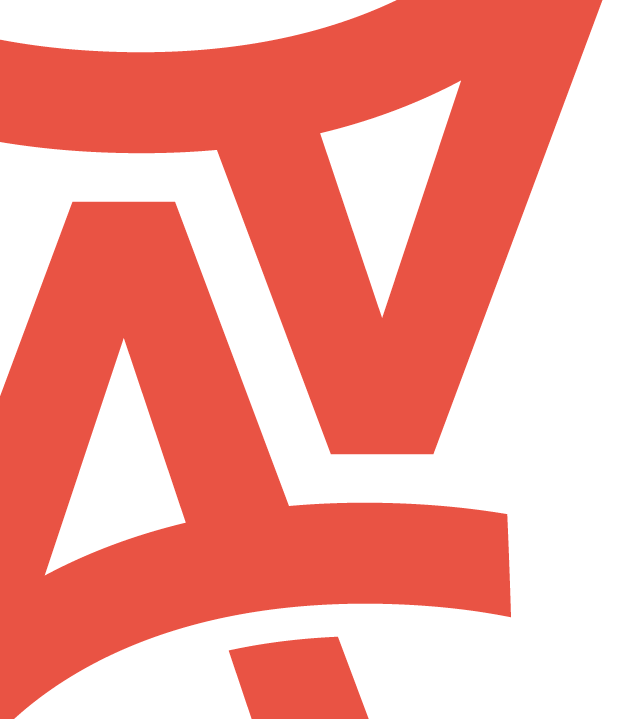 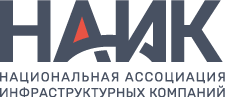 Основные проблемы ценообразования в строительстве и содержании автомобильных дорог и искусственных дорожных сооружений в том числе при переходе на ресурсно-индексный метод определения сметной стоимости
Мария Ярмальчук 

генеральный директор НАИК
Основные достижения НАИК
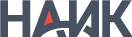 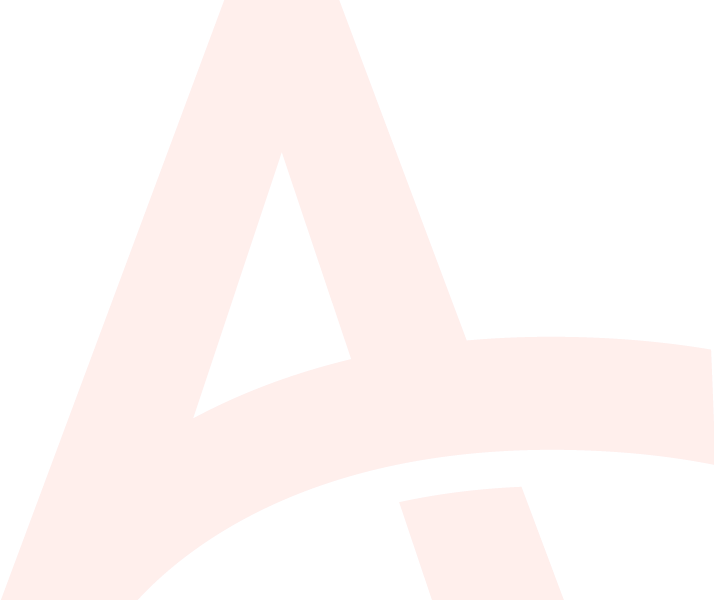 1
Первоочередные вопросы ценообразования, требующие решения
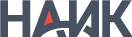 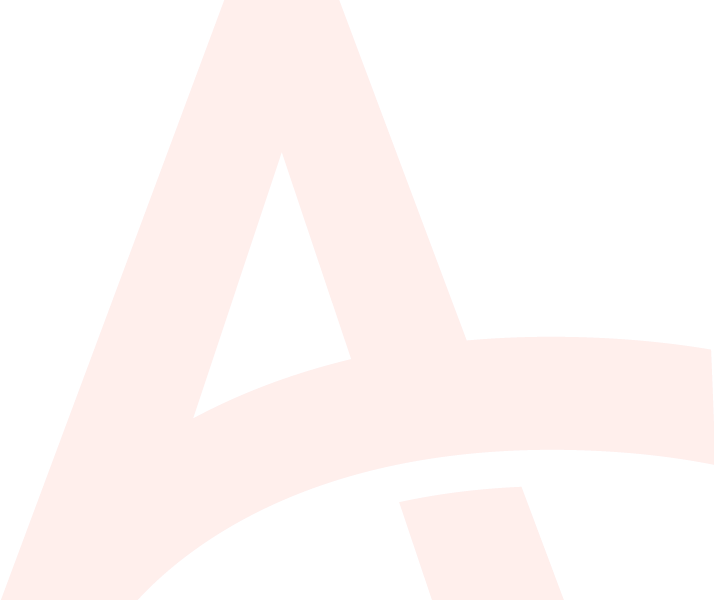 Большинство проблем отрасли в сфере ценообразования включено в новую редакцию Дорожной карты
2
Некорректное определение среднеотраслевого размера оплаты труда рабочего I разряда
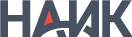 ПРОБЛЕМА
РЕШЕНИЕ  
 
Утверждение Росавтодором расчетов среднеотраслевого размера оплаты труда за 2023 год

Учёт объективных заработных плат системообразующих предприятий отрасли 

Корректировка методики в части выделения в отдельную группу заработных плат дорожников и мостовиков (по аналогии с Росатомом, РЖД и т.д.)

Борьба с «серыми» зарплатами с использованием данных ФНС России
Недооценка сметного ФОТ (до 43,8%)
Значимость этих проблем настолько очевидна, что постоянное информационно-пропагандистское обеспечение нашей деятельности
Недооценка общего ФОТ в составе СМР
6,5% от СМР
Недооценка сметной прибыли
4,8% от СМР
Недооценка накладных расходов
7,7% от СМР
Общая недооценка стоимости строительства в РИМ (на примере мостового строительства) 
19%
СПРАВОЧНО:
Средняя рентабельность (отношение прибыли к выручке) в экономике РФ за 2022 год составила - 14,6%

Средняя рентабельность по отрасли строительство в целом, включая жилищное строительство - 9,2%

Рентабельность дорожных строителей   2,6% -3,3%
3
Автоматическая корректировка цены контракта
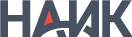 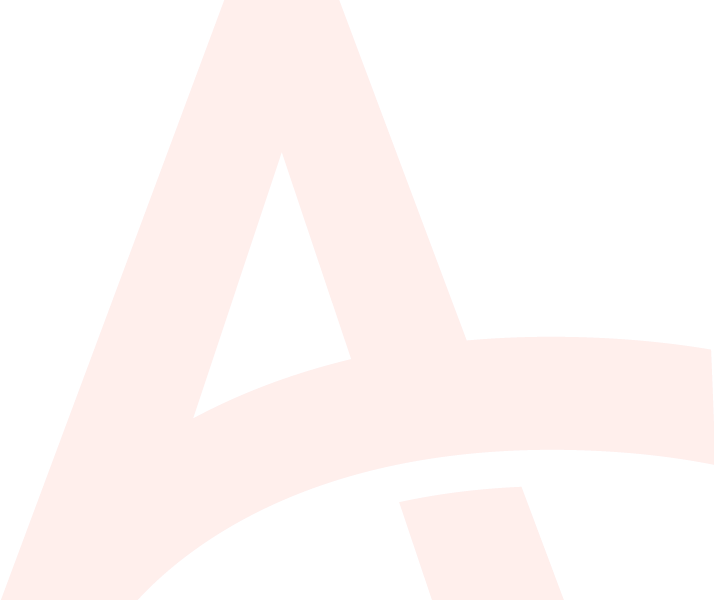 ПРОБЛЕМА
Действующий порядок определения НМЦК построен на условиях твердой договорной цены с учетом прогнозной инфляции по данным Минэкономразвития РФ
Механизм пересчета цен в условиях опережающей инфляции отсутствует

\



В результате разрыва фактической инфляции и дефлятора прогнозной инфляции Минэкономразвития фактическая цена контракта превышает НМЦК на 28%
Действующий порядок определения цены строительного контракта не позволяет компенсировать возникающую разницу подрядчикам
РЕШЕНИЕ  1

Установление прогнозного индекса-дефлятора в сфере строительства

Минстроем России совместно с Росстатом в рамках исполнения Плана мероприятий (Дорожной карты) разработаны 5 новых ресурсно-технологических моделей индексов-дефляторов: 
гражданское строительство, 
промышленное строительство, 
дорожное строительство, 
энергетическое строительство, 
трубопроводы. 

В состав ресурсно-технологической модели включены основные строительные ресурсы: 
оплата труда, 
эксплуатация машин и механизмов, 
материалы и оборудование, 
по которым Минэкономразвития России формирует макропрогноз

РЕШЕНИЕ  2

Установление механизма  «гибкой цены контракта»
Значимость этих проблем настолько очевидна, что постоянное информационно-пропагандистское обеспечение нашей деятельности
4
Неучёт в сводном сметном расчете дополнительных затрат
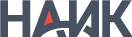 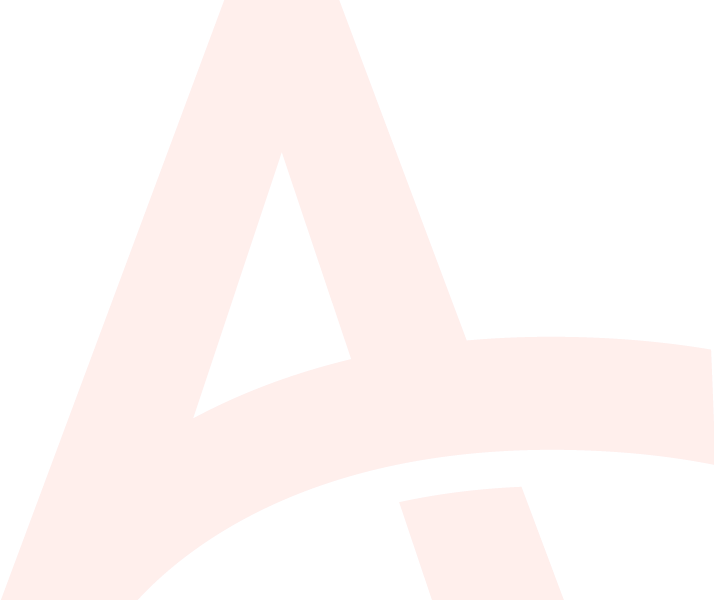 ПРОБЛЕМА 
Дополнительные затраты подрядчиков включаются в ССРСС по решению заказчика, необходимость их учета указывается в задании на проектирование
В целом практика включения в ССРСС дополнительных затрат в необходимом объёме не сложилась
Практика применения Методики-421 показала сложность определения размера дополнительных затрат силами проектных организаций
РЕШЕНИЕ  
Распространить возможность использования резерва средств на непредвиденные работы и затраты, в том числе на:
1) страхование объекта строительства;
2) оплату процентов за пользование банковскими кредитами, в случае, когда кредитные средства банков привлекаются для целей досрочного исполнения договора подряда, а также в случае отставания графика финансирования объекта от графика производства строительно-монтажных работ, в размере ключевой ставки ЦБ РФ;
3) предоставление обязательной независимой гарантии в качестве обеспечения исполнения контракта;
4) расширенное банковское сопровождение;
5) иные подобные затраты.
Значимость этих проблем настолько очевидна, что постоянное информационно-пропагандистское обеспечение нашей деятельности
Не включение в СРСС фактически        понесенных затрат влечет за собой 
Снижение рентабельности подрядчиков
Угрозу финансовой устойчивости
Невозможность планирования и развития
5
Недофинансирование содержания автомобильных дорог
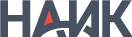 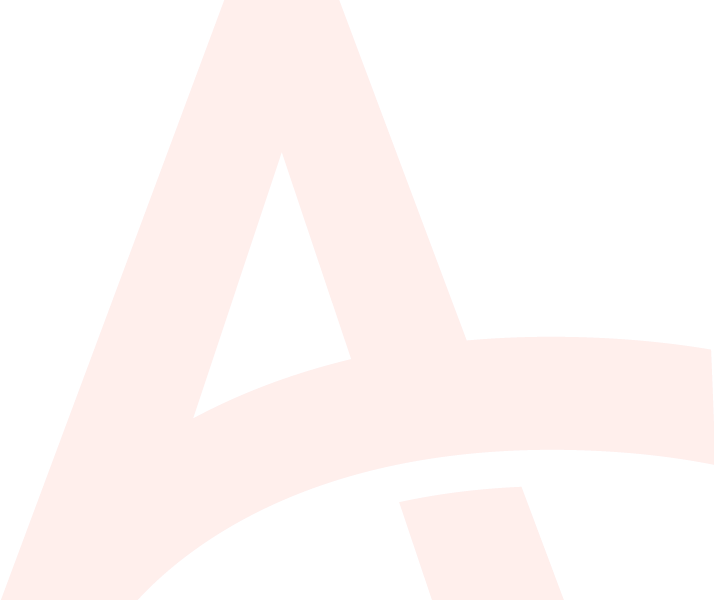 ПРОБЛЕМА 
Текущий уровень финансирования содержания автодорог составляет от 50% до 70%, от действующих нормативов 
НАИК провела исследование социально-экономических эффектов недофинансирования содержания автомобильных дорог. Негативные последствия:
1. Невыполнение целевых показателей, установленных Президентом Российской Федерации 
2. Увеличение аварийности на автомобильных дорогах 
3. Рост расходов пользователей
4. Рост потерь для экономики, в том числе увеличение стоимости ремонта автомобильных дорог
5. Рост потерь для экологии и окружающей среды
6. Ухудшение финансового положения организаций, выполняющих работы (услуги) по содержанию дорог в рамках государственных контрактов, ДИС и КС, в том числе - риск банкротств
РЕШЕНИЕ  
1. Актуализировать постановление № 658
2. При заключении новых госконтрактов довести уровень их финансирования до 90% от норматива
3. Не включать в условия государственных контрактов работы, не соответствующие ГОСТ и не относящиеся к предмету контракта
4. Исключить случаи произвольного уменьшения заказчиками НМЦК 
5. Использовать механизм разработки сметных расчетов по содержанию или проектов по содержанию в случаях, предусмотренных постановлением  № 1737
6. Часть средств, собранных в рамках государственной системы «Платон», направлять на эксплуатацию автомобильных дорог
7. Увеличить размер ежегодных эксплуатационных платежей по ДИС и  КС, заключенным ГК «Автодор» до 2017 года (включительно)
8. Внедрить практику составления сметных расчетов по содержанию автомобильных дорог, эксплуатирующихся на платной основе, в том числе при формировании финансовой модели ДИС и КС, подлежащих заключению ГК «Автодор»
Значимость этих проблем настолько очевидна, что постоянное информационно-пропагандистское обеспечение нашей деятельности
6
Законопроект об ужесточении финансового контроля
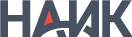 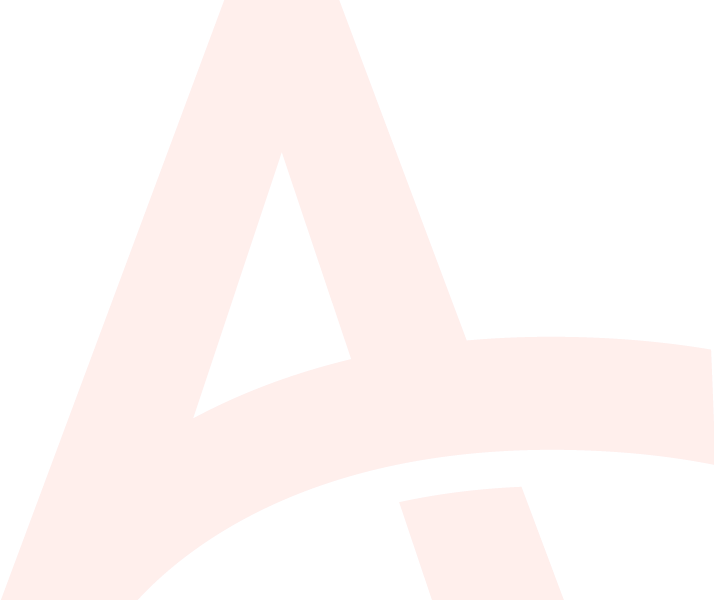 На рассмотрении в Государственной Думе находится законопроект № 532893-8 «О внесении изменений в Бюджетный кодекс Российской Федерации», внесенный Правительством РФ
В рамках госконтроля предполагается  осуществление анализа финансово-хозяйственной деятельности
Помимо проверки, ревизии, обследования и анализа предлагается введение наблюдения и бюджетного мониторинга
Будет оцениваться размер и порядок расходования прибыли, порядок учета затрат, что  напрямую влияет на налогообложение компаний
Обсуждаются поправки к законопроекту, в соответствии с которыми будет осуществляться проверка эффективности использования предоставленных объектом контроля средств из бюджета, а также обоснованности цен заключенных с ними контрактов (договоров, соглашений). 
Могут быть поставлены под сомнение цены госконтрактов, рассчитанные в соответствии с действующим законодательством
ПОЗИЦИЯ НАИК
Законопроект нуждается в существенной доработке в целях исключения норм, регламентирующих введение избыточных методов контроля для частных  коммерческих организаций, а также исключения дублирующих функций указанных федеральных органов исполнительной власти
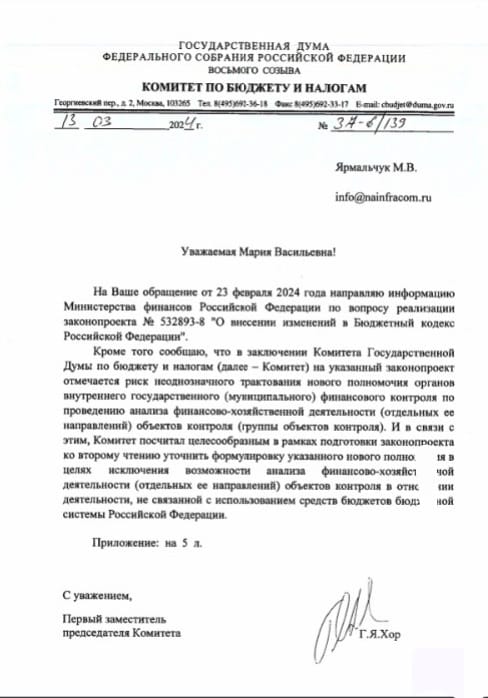 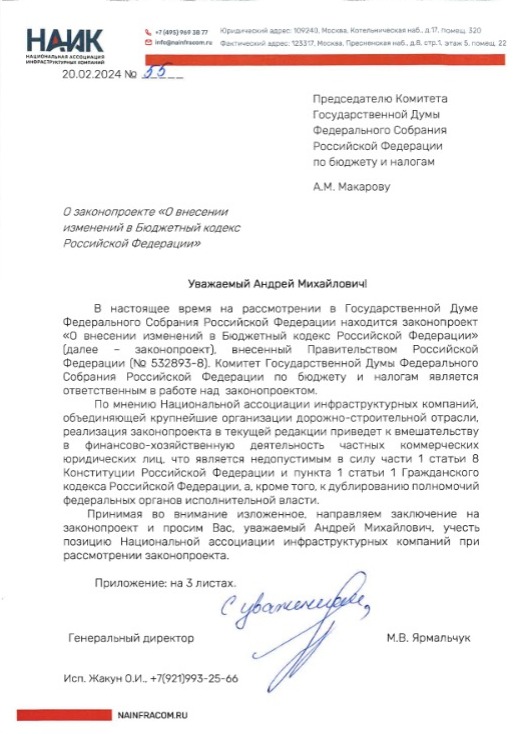 7
БЛАГОДАРЮ  ЗА  ВНИМАНИЕ !
nainfracom.ru
+7 (495) 969 38 77
info@nainfracom.ru
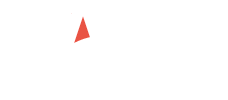 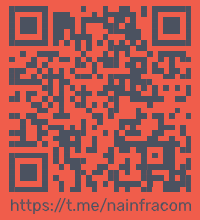